Les interventions extérieures à l’écoleRentrée Septembre 2023
L’intervention extérieure à l’école : quelques principes
Elle complète et enrichit l’enseignement, soit sur le temps scolaire, dans les locaux scolaires, soit lors d’une sortie scolaire.
C’est une ouverture de l’école sur son environnement économique, culturel, patrimonial, sportif à travers un éclairage technique.
Elle peut parfois être obligatoire (activités nécessitant un encadrement renforcé)
L’enseignant(e) garde constamment la responsabilité pédagogique permanente de l’organisation de la séance.
Les interventions peuvent être ponctuelles (1 ou 2 séances) ou régulières (à partir de 3 séances).
Les intervenants peuvent être bénévoles ou professionnels (rémunérés).
Les modalités d’intervention sont variées : Encadrement de groupes / Co-enseignement / Co-intervention /…
DEUX POSSIBILITES
INTERVENTION PONCTUELLE
INTERVENTION REGULIERE
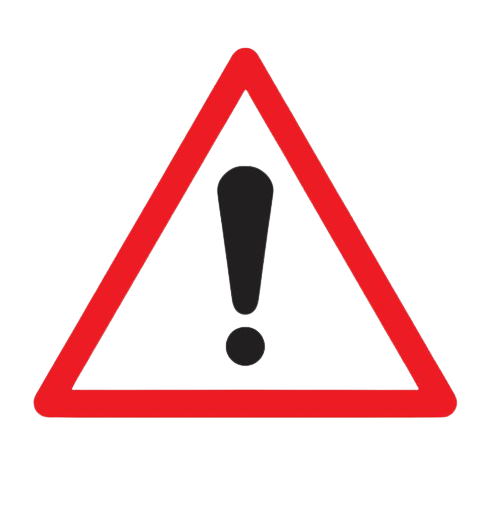 INTERVENTION PONCTUELLE
PAS D’AVIS IEN
SI INTERVENTION PONCTUELLE EN EPS = AGREMENT OBLIGATOIRE 
(à vérifier par le directeur cf fichier excel)
1 OU 2 séance(s)
AUTORISATION DU DIRECTEUR
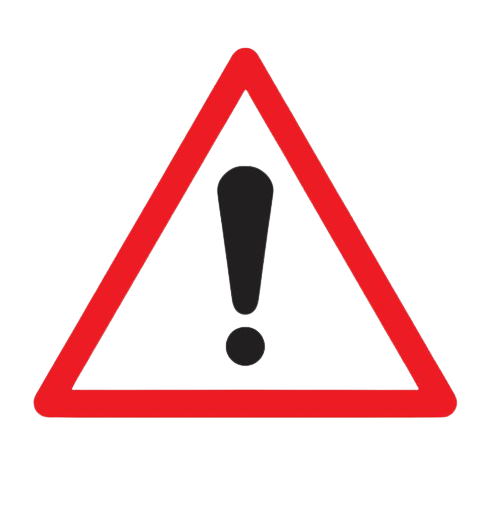 INTERVENTION REGULIERE
Projet pédagogique avec intervenant extérieur à compléter.

AVIS IEN OBLIGATOIRE
AGREMENT IE OBLIGATOIRE
AUTORISATION DIRECTEUR
À partir de 3 séance(s)
2 domaines
Ne pas dépasser 1/3 dévolu au temps hebdomadaire (Ex : 1h/semaine maximum en EPS)
Ne pas dépasser 18h /an
EPS
ARTS
Si intervenant professionnel = convention avec la structure
Education musicale, Arts plastiques, Théâtre
AUTRES CAS
INTERVENTION REGULIERE de STRUCTURES PARTENAIRES DE LA DSDEN
INTERVENTION REGULIERE en MATERNELLE
Caractère exceptionnel
Liste des structures*
- CONVENTION entre la structure et la DSDEN
- AGREMENT des intervenants à partir de cette convention
SOUMIS A L’AVIS DE L’IEN
Liste des structures*
*Liste à compléter
Les agréments des intervenants extérieurs
La procédure d'agrément est fonction du statut de l'intervenant.
Intervenants Professionnels (= rémunéré pour l’intervention)
Intervenants Bénévoles
Titulaire d’une carte professionnelle (liée à l’activité)
Enseignant
Fonctionnaire avec statut particulier (Ex : ETAPS)
Réputé agréé (vérifier sa présence dans la liste des IE pro)
Vérification des compétences (CPC, CPD)
EPS : réussite à un test organisé par la DSDEN
Contrôle honorabilité (FIJAISV)
Titulaire d’un diplôme, d’une qualification lui permettant d’encadrer certaines activités
Procédure de demande d’agrément 
(cf imprimé type)
 + Contrôle honorabilité
Procédure de demande d’agrément 
(cf imprimé type)